PRIJAVE I UPISI U SREDNJE ŠKOLE za školsku godinu 2020./2021.
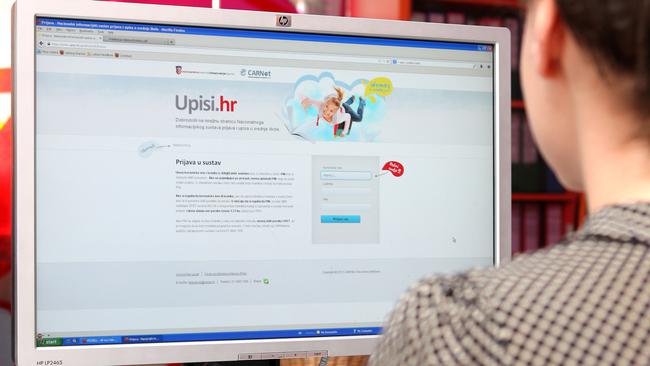 Prezentaciju pripremila: Ivana Došen, pedagog
UPISNI POSTUPAK
Prijava u sustav: putem korisničkog imena i lozinke iz sustava AAI@EduHR koji im je dodijelio administrator imenika škole 
prilikom prve prijave kandidat će ostaviti broj mobitela na koji će mu stići četveroznamenkasti PIN (osobni identifikacijski broj koji služi za dodatnu zaštitu i privatnost svakog kandidata)
www.upisi.hr (+ mrežne stranice srednjih škola koje kandidat želi upisati)

    U slučaju poteškoća javiti se CARNET-u na broj 01/6661 500 ili e-mail: helpdesk@skole.hr; Agenciji za znanost i visoko obrazovanje na broj 01/6274 877 ili e-mail: srednja@azvo.hr; Ministarstvu znanosti i obrazovanja na broj 01/4569 000 ili e-mail: upisi-srednje@mzo.hr
VAŽNO! 
provjeriti osobne podatke, ocijene iz osnovne škole, rezultate državnih i međunarodnih natjecanja i sve ostale podatke koji se nalaze u sustavu (greške javiti razredniku)
provjeriti imaju li škole preduvjete za upis (poštivati datume)

PRIJAVA PROGRAMA OBRAZOVANJA
U ljetnom i jesenskom roku kandidat može prijaviti najviše šest programa obrazovanja (+ paralelni umjetnički programi)
Pretragu u sustavu je moguće prilagoditi s obzirom na županiju, naziv škole, vrstu škole, naziv programa obrazovanja i sl.
Za svaki program obrazovanja moguće je pregledati detaljnije informacije koje sadrže opis programa, strukturu bodovanja, popis preduvjeta i ostale važne informacije
Programi obrazovanja dodaju se na listu prioriteta koja se može mijenjati do roka navedenog u Odluci (12. 7. 2020./ 22. 7. 2020.)
LISTU PRIORITETA treba pripremiti na način da se na vrh liste postavi program obrazovanja koji se najviše želi upisati, a zatim ostali, željenim redoslijedom
Prilikom prijave programa potrebno je odabrati prvi i drugi strani jezik te izborne predmete između ponuđenih
Ako kandidat nije zadovoljio potrebne preduvjete navedeno će biti vidljivo na detaljnom prikazu bodovanja za prijavljeni program obrazovanja u svakom trenutku (ako ne postoji mogućnost zadovoljenja tih preduvjeta, kandidat može obrisati taj program i umjesto njega prijaviti neki drugi)
Ljestvice poretka
Svakog punog sata za svakog kandidata pronalazi se program obrazovanja koji mu je trenutačno najviši na listi prioriteta, a na kojemu se po bodovima nalazi unutar upisne kvote. Kad se takav program pronađe kandidat se briše sa svih ostalih lista prioriteta koje su mu niže na ljestvici poretka čime se otvaraju slobodna mjesta za kandidate ispod crte (postupak se ponavlja sve dok se time događaju pomaci na bolje)
OGLEDNE LJESTVICE PORETKA  neprestano se mijenjaju
KONAČNA LJESTVICA PORETKA (kandidat se nalazi na samo jednom programu obrazovanja u kojem je unutar upisne kvote i to onoga koji je najviši na njegovoj listi prioriteta)  25. 7. 2020.
PRIJAVNICE ≠ UPISNICE
Prijavnica = obrazac koji sadrži konačnu listu prijavljenih obrazovnih programa, poredanih po prioritetima
Ispisuje ju razrednik, a potpisuju kandidat i njegov roditelj/skrbnik (22 – 24. 7. 2020.)
Čuva se u osnovnoj školi

Upisnica = obrazac koji sadrži osnovne informacije o obrazovnom programu u koji je kandidat stekao pravo upisa
Ispisuje ju kandidat, a potpisuju kandidat i njegov roditelj/skrbnik
Dostavljaju u srednju školu u koju je ostvari pravo upisa do navedenog roka (27. – 31. 7. 2020.) 
Uz upisnicu dostavlju se i ostali potrebni dokumenti za upis koje je navela srednja škola (svjedodžba medicine rada/ potvrda školskog liječnika, ugovor o naukovanju i ostala dokumentacija)
Što se boduje za upis u SŠ?
Zajednički, dodatni i poseban element
Zajednički element 
prosjek zaključnih ocjena svih nastavnih predmeta od 5. do 8. razreda i zaključne ocjene iz 7. i 8. razreda iz hrvatskog jezika, stranog jezika i matematike te triju predmeta značajnih za upis 
prosjek zaključnih ocjena svih nastavnih predmeta od 5. do 8. razreda i zaključne ocjene iz 7. i 8. razreda iz hrvatskog jezika, stranog jezika i matematike 
prosjek zaključnih ocjena svih nastavnih predmeta od 5. do 8. razreda
Dodatni element
posebna znanja, vještina, sposobnosti i darovitosti
natjecanja u znanju
natjecanja u organizaciji školskih sportskih društava

Poseban element
kandidat sa zdravstvenim teškoćama
kandidat koji živi u otežanim uvjetima izazvanim ekonomskim, socijalnim te odgojnim čimbenicima
kandidat koji je pripadnik romske nacionalne manjine
Bodovanje natjecanja u znanju i sportskih natjecanja
Dodatne provjere znanja i sposobnosti
Provjera znanja iz stranog jezika (u slučaju da kandidat odabere prvi strani jezik koji nije učio u osnovnoj školi  rezultati provjere vrijede u svim srednjim školama)
Provjera znanja za upis u međunarodne programe obrazovanja (propisuje i provodi škola)
Provedba dodatnih provjera sklonosti i sposobnosti  (programi obrazovanja koji zahtijevaju određena tjelesna, glasovna i slične sposobnosti i spretnosti)
Provjera darovitosti za upis u umjetničke škole (likovne, glazbene i plesne škole)
Provjera posebnih znanja (provjera znanja iz nastavnih predmeta posebno važnih za upis u pojedini obrazovni program  nije eliminacijska, moguće ostvariti do 5 bodova)
Bodovanje posebnog elementa
Kandidat sa zdravstvenim teškoćama  dodaje mu se jedan dodatni bod za programe obrazovanja za koje posjeduje stručno mišljenje Službe za profesionalno usmjeravanje HZZ
Kandidat koji živi u otežanim uvjetima izazvanim ekonomskim, socijalnim i odgojnim čimbenicima  dodaje mu se jedan dodatni bod na temelju dokumenata kojim dokazuje obrazovanje u otežanim uvjetima:
liječnička potvrda o dugotrajnoj težoj bolesti roditelja; potvrda nadležnog područnog ureda HZZ-a o dugotrajnoj nezaposlenosti oba roditelja; potvrda o korištenju socijalne pomoći (rješenje) centra za socijalnu skrb o pravu samohranog roditelja u statusu soc. skrbi; potvrdu nadležnog centra da je kandidat dijete bez roditelja ili odgovarajuće roditeljske skrbi
podatke iz matice umrlih u Matici umrlih provjerava škola
Kandidat koji je pripadnik romske nacionalne manjine  dodaju mu se dva dodatna boda na temelju preporuke Vijeća romske nacionalne manjine odnosno registrirane romske udruge


Cjelokupnu dokumentaciju potrebno je dostaviti razredniku do roka navedenog u Odluci o upisu (13. 7. 2020.)
MINIMALNI BODOVNI PRAG
Za programe obrazovanja u trajanju od najmanje četiri godine, škola može utvrditi minimalni bodovni prag potreban za prijavu kandidata za upis 
primjenjuje se tijekom cijelog upisnog roka (ljetni, jesenski i naknadni)
isključivo bodovi na temelju zajedničkog elementa vrednovanja
Za programe obrazovanja za stjecanje strukovne kvalifikacije u trajanju od tri godine (ili manje od tri godine) ne utvrđuju se minimalni brojevi bodova
KANDIDATI S TEŠKOĆAMA U RAZVOJU
=kandidat koji je osnovnu školu završio prema rješenju ureda državne uprave u županiji o primjerenom programu obrazovanja
Rangiraju se na zasebnim ljestvicama poretka u programima obrazovanja za koje posjeduju stručno mišljenje službe za profesionalno usmjeravanje HZZ-a
Moraju zadovoljiti na ispitu sposobnosti i darovitosti (u školama u kojima je to uvjet za upis)
Prijavljuju se u županijski upravni odjel te iskazuju svoj odabir programa koje žele upisati (8.–26. 6. 2020.)
Odluka o upisu učenika u I. razred SŠ u školskoj godini 2020./2021.
Broj upisnih mjesta: 47 445 (u 2 210 RO)

NATJEČAJ ZA UPIS UČENIKA  objavljuje srednja škola do 30. lipnja 2020. (dostupan na mrežnim stranicama i oglasnim pločama škole), a on sadrži sve uvjete za upis i nastavak obrazovanja u pojedinom obrazovnom programu
LJETNI UPISNI ROK
LJETNI UPISNI ROK
JESENSKI UPISNI ROK
JESENSKI UPISNI ROK
Prijava učenika koji se upisuju u odjele za sportaše (ljetni i jesenski rok)
NAKNADNI UPISNI ROK
Učenici se prijavljuju srednjoj školi od 4. do 21. rujna 2020. godine
Upisno povjerenstvo škole (na temelju pisanog zahtjeva učenika) odlučuje o upisu te podatke unosi u NISpuSŠ
Pravilnik o elemntima i kriterijima za izbor kandidata za upis u 1. razred srednje škole dostupan je OVDJE.
Odluka o upisu učenika u 1. razred srednje škole u školskoj godini 2020./2021. dostupna je OVDJE.
Odgovori na često postavljena pitanja dostupni su OVDJE.
Hvala na pažnji! 